Effective Health Communication and Health Literacy: Understanding the Connection
April 25, 2024 

Tiffany Chavis, MSW, MLIS, LCSW-C 
Outreach and Education Librarian, Region 1
Funded by the National Library of Medicine. NNLM and Network of the National Library of Medicine are service marks of the US Department of Health and Human Services.
[Speaker Notes: Welcome. Thank you for being here today. This class is Effective Health Communication and Health Literacy: Understanding the Connection. I'm your instructor Tiffany Chavis. I work for the Network of the National Library of Medicine Region 1 located in Baltimore Maryland.]
Using Zoom
[Speaker Notes: We have just a few technical items to cover :
We do have a live captioner today and Closed Caption has been enabled and it’s available by selecting Closed Caption at bottom menu. Depending on size of your screen you may need to click on the three dots where it says “More” and then select Closed Captions.
All attendees have been muted, but we welcome your questions and comments in the Chat anytime, but we will have some time for questions at the end of the presentation.
Please be sure to select “Everyone” from the drop-down menu when posting your questions and comments in Chat so everyone can see them.]
Before We Get Started
[Speaker Notes: We’re recording today’s session and it will be available in about a week. 

As a reminder, by registering for this webinar, all attendees have agreed to abide by the NNLM Code of Conduct. It’s a reminder that we are all here together professionally and we want to be inclusive and respectful. Your cooperation is appreciated. The Code of Conduct is also available on our website and the link is in the Chat 

Post in Chat: NNLM Code of Conduct https://nnlm.gov/about/code-of-conduct 
 
This class is eligible for 1 Medical Library Association Continuing Education credit, and qualifies for Consumer Health Information Specialization or CHIS through MLA.  

The session is also eligible for Certified Health Education Specialists or CHES. You will need your CHES ID to submit for credit.

We’ll share an evaluation link with the  CE information at the end of our time here today.
 
And speaking of that evaluation, your feedback matters to us, and helps us improve future events, so please take a moment to complete it whether you want the CE or not!]
About NNLM / Organizational Structure
National Institutes of Health
Nation’s leading research agency
National Library of Medicine
World’s largest biomedical library
Network of the 
National Library of Medicine
Outreach program of the NLM
Regions, Offices, and Centers
7 regional medical libraries 
3 national offices 
4 national centers
[Speaker Notes: I know some of you are already familiar with us but for those who aren’t I’d like to share a little about who we are.

The National Institutes of Health is the nation’s leading medical research agency. Many of you might be more familiar with the National Cancer Institute which is one of the many institutes and centers at NIH.

NLM or the National Library of Medicine - is one of the 27 institutes and offices of the National Institutes of Health. It’s the world’s largest biomedical library and produces online resources like PubMed and MedlinePlus.
 
NNLM - the Network of the National Library of Medicine - is an outreach program of NLM, working to ensure health professionals and the public have equal access to health information. 

NNLM is made up of 7 regional medical libraries, 3 national offices, and 4 national centers, all providing training, funding, and engagement opportunities to over 9,000 NNLM member organizations.]
The Regions of NNLM
[Speaker Notes: Here is a map to show you how our Regional Medical Libraries are geographically divided. If you would like to learn more about your region and how your organization can become part of the network visit our website at nnlm.gov. The link is in the Chat. 

Post in Chat: NNLM website https://www.nnlm.gov/]
Objectives
[Speaker Notes: After this session, you will be able to: (read objectives)]
Agenda
Introduction to Health Literacy
Communication
  Print communication 
  Verbal communication
MedlinePlus to promote health literacy
EthnoMed
[Speaker Notes: Let’s take a look at our agenda
We will start with an introduction to health literacy, in which we'll cover what it is, why it’s important, and the epidemiology of health literacy - who is most impacted. Throughout this process we will introduce you to tools which you can utilize to promote health literacy.
 
Then we’ll move onto communication. We'll discuss the concept of universal precautions for health literacy and best practices for communication.
 
Next, we'll look at how you can use Medline Plus as a tool for reducing disparities in health literacy.
 
Then we'll discuss EthnoMed, an online tool you can use to reduce intercultural barriers to communication.]
What is Health Literacy?
Personal health literacy is the degree to which individuals have the ability to find, understand, and use information and services to inform health-related decisions and actions for themselves and others. 

Organizational health literacy is the degree to which organizations equitably enable individuals to find, understand, and use information and services to inform health-related decisions and actions for themselves and others. 
Healthy People 2030
[Speaker Notes: Let’s start with a definition so that we’re all on the same page.  
 
There are two parts to health literacy, personal health literacy and organizational health literacy. 
·            	Personal health literacy is the degree to which individuals have the ability to find, understand, and use information and services to inform health-related decisions and actions for themselves and others. 
·            	Organizational health literacy is the degree to which organizations equitably enable individuals to find, understand, and use information and services to inform health-related decisions and actions for themselves and others.]
Shared responsibility
Health literacy is a shared responsibility between patients and providers

Helen Osborne
[Speaker Notes: Helen Osborne, a HL expert, describes HL as a shared responsibility of patients and providers
For the purpose of this class let’s think of that Osborne definition as a shared responsibility between provider and receiver. A provider could be anyone who provides information, and a receiver could be anyone who receives information – a patient or library patron or someone reading a public health message.]
Why is it important to address health literacy?
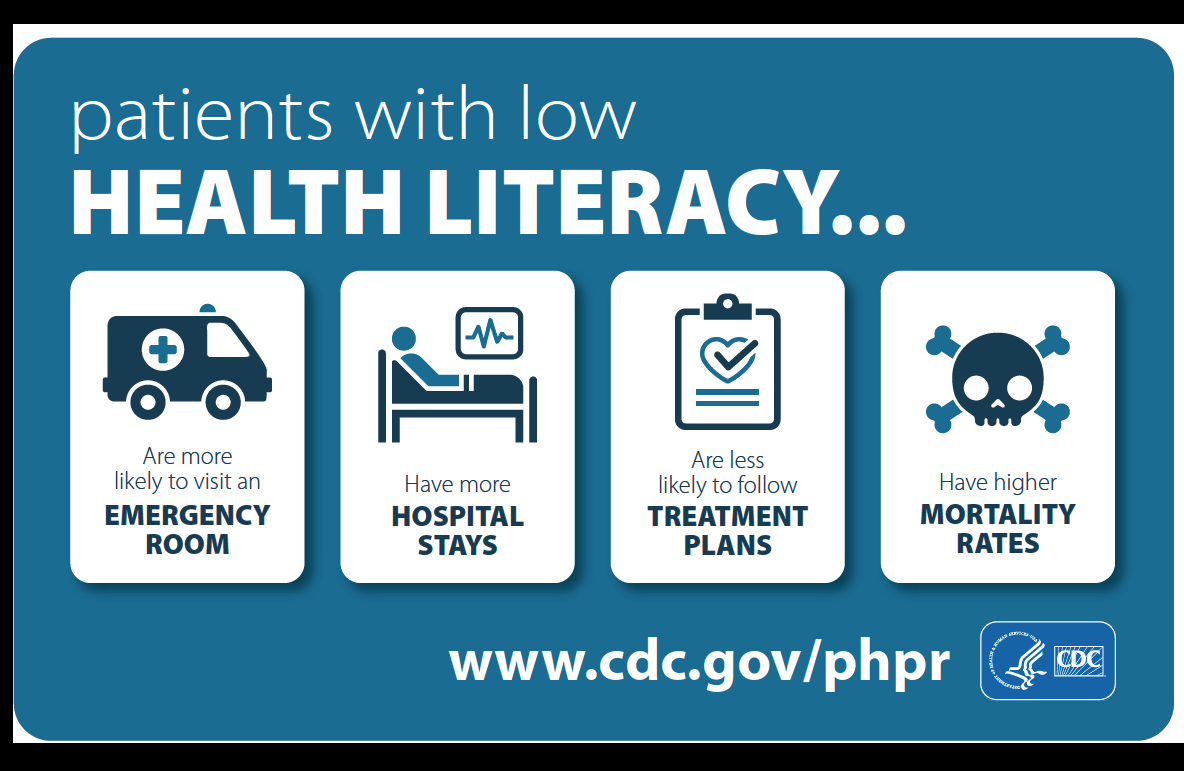 Mira, José Joaquín et al. “A systematic review of patient medication error on self-administering medication at home.” Expert opinion on drug safety vol. 14,6 (2015): 815-38. doi:10.1517/14740338.2015.1026326
[Speaker Notes: Why is addressing health literacy important? The simple answer is that low health literacy leads to poor health outcomes.
 
People with low health literacy are more likely to visit the ER and to have more hospital stays.  One study showed that they are not only more likely to visit the ER; they are also more likely to return within 2 weeks. This makes sense because health literacy impacts one's ability to follow discharge instructions and follow treatment plans.  Low health literacy can act as a barrier to effective disease self-management; this is especially true for chronic conditions that require complicated self-care regimes. People with limited health literacy are more likely to skip needed tests and underuse preventative healthcare. (AHRQ)
 
One function HL impacts is the ability to take medicine correctly – which requires numerical skills to figure out dosage and reading skills to read directions. This is widespread. 

One systematic review on patient medication errors showed that 19-59% of all medications are taken incorrectly. https://pubmed.ncbi.nlm.nih.gov/25774444/https://pubmed.ncbi.nlm.nih.gov/25774444/ 

Not surprisingly, low health literacy correlates with a number of adverse health outcomes, worse reported health status, lower quality of life, and ultimately higher rates of mortality.]
Risk factors for low health literacy
People with low health literacy are more likely to:

Have a low-income level
Have a chronic illness
Have a disability
Be older adults
Identify as a racial or ethnic minority
Speak English as a second language
Not have a high school degree or GED
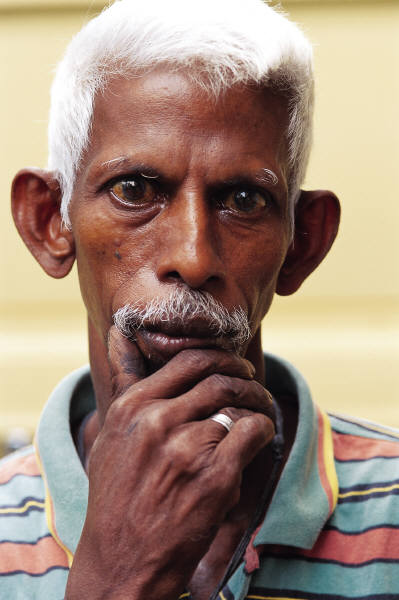 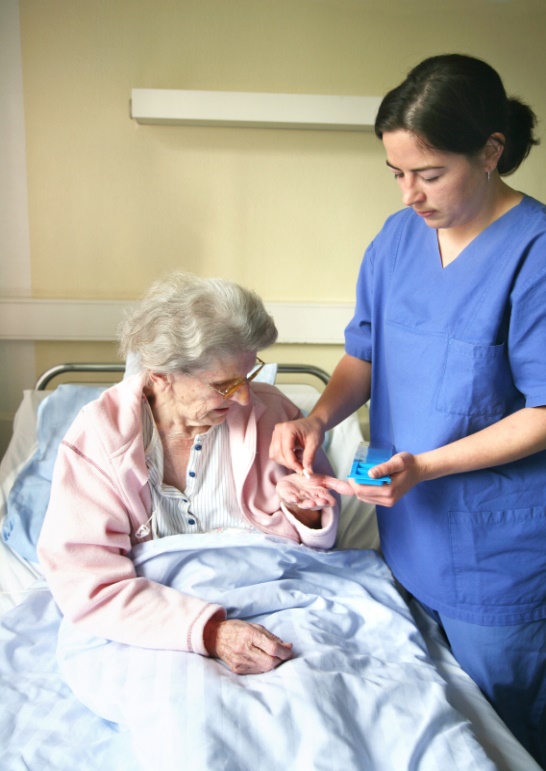 The SHARE Approach—Health Literacy and Shared Decisionmaking: A Reference Guide for Health Care Providers. Content last reviewed November 2018. Agency for Healthcare Research and Quality, Rockville, MD.  https://www.ahrq.gov/health-literacy/curriculum-tools/shareddecisionmaking/tools/tool-4/index.html
[Speaker Notes: Limited health literacy can affect anyone. However, several factors are strongly associated with limited health literacy.  
 
For example, socioeconomic status. The epidemiology on health literacy shows that adults living below the poverty level have higher rates of limited health literacy than adults living above the poverty level. There are many socioeconomic variables (Balsa and McGuire, 2001) that are associated with lower health literacy. Insurance status is one example.  
 
Disability is a factor associated with limited health literacy - in particular hearing, speech, visual, learning, mental and emotional disabilities. Think about how these disabilities impact communication. And things that impact communication have the potential to impact health literacy. The National Adult Literacy Survey, also knows NALS, showed that more than half the individuals with vision, speech, or learning disabilities performed at NALS Level 1, the lowest level of health literacy. 48 percent of individuals reporting a mental or emotional condition and 35 percent of individuals reporting a hearing difficulty also performed at the lowest level.
 
Some disabilities are invisible, which is why communicating clearly and designing communication materials for accessibility is especially important. In the resource list, I've included links to resources that can help with accessible communication including a tool for evaluating documents for accessibility, and a Best Practices Tool Kit from the ADA for Effective Communication.
 
Older age is another factor associated with limited health literacy. Amongst older adults, health literacy levels vary by education level and access to financial resources (Kirsch et al., 1993) In fact, education mediates other risk factors in adults of all ages.
 
Identifying as a racial or ethnic minority and speaking English as a non-primary language are factors associated with limited health literacy. Some of the greatest disparities in health literacy occur among racial and ethnic minority groups. Cultural differences and language barriers impact communication and understanding. Belief systems and customs impact response to health information. 
 
Low education level is another factor associated with limited health literacy. 
Keep in mind, all these health literacy factors are intersectional]
Communication
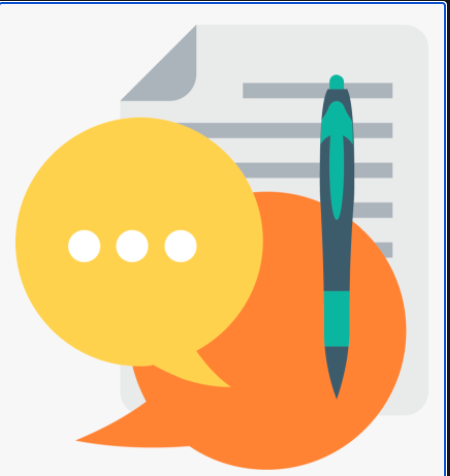 12
[Speaker Notes: Next, let’s move on to communication. Effective communication is a building block for other parts of the health literacy definition. When health information is not successfully communicated – by receiver or provider, it stymies the ability to understand, process and use the information to make informed decisions about health.  
Poor communication can lead to negative health outcomes. If a provider has trouble communicating what actions a patient needs to take, what's the likelihood a patient will be able to follow through? If patient education materials don't effectively communicate information, how likely is the person reading the materials to be able to use that information to make an informed decision? And if the patient can't communicate symptoms or concerns to the provider, how can the provider make an accurate diagnosis or suggest an appropriate treatment plan? 
 
Health communication occurs both verbally and in writing. Print health information includes posters, web pages, home care instructions, discharge instructions, medication labels and instructions, education materials about treatment or testing options, warnings about air quality or storms, and other public health announcements. 
An essential part of our shared responsibility for health literacy is communicating clearly so that information is understood.]
Health Literacy Universal Precautions
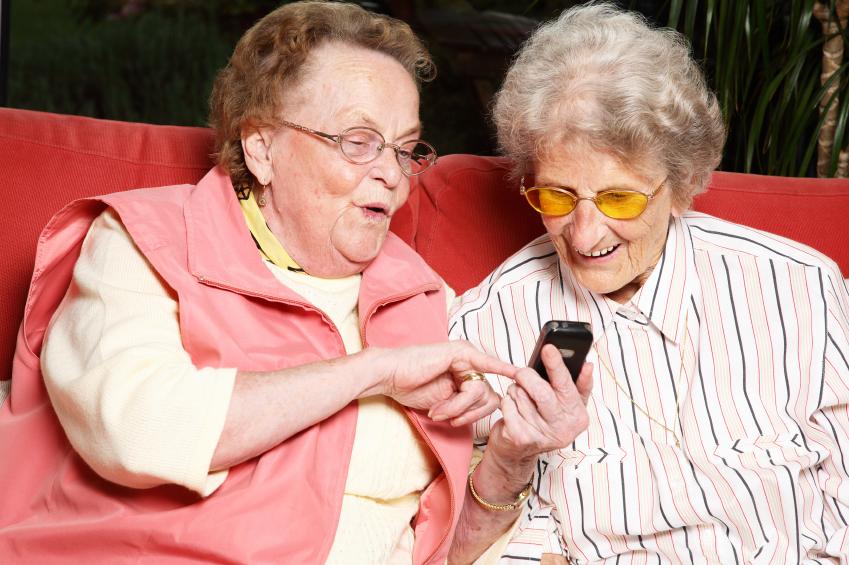 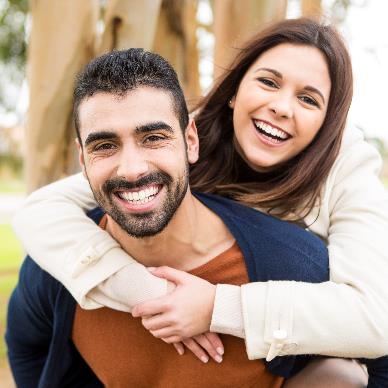 You can’t tell by looking

Assume that all patients and caregivers may have difficulty comprehending health information

Communicate in ways that anyone can understand
[Speaker Notes: We cannot guess who has low health literacy. One of the hallmarks of health literacy best practices is applying “universal precautions for health literacy" to health communications. The idea behind universal precautions for health literacy is that we should communicate in a way that everyone can understand. To do this, we need to be as clear as possible.
 
We know that everyone is at risk for misunderstanding.  According to some measures, only 10% of adults have the skills needed to use health information that is routinely available to us. Applying universal precautions benefits everyone. Research shows that interventions designed for people with limited health literacy also benefit those with stronger health literacy skills.  When information is clear and is easy to act on, people feel more involved in their health care and are more likely to follow through on their treatment plans or enact health behaviors.]
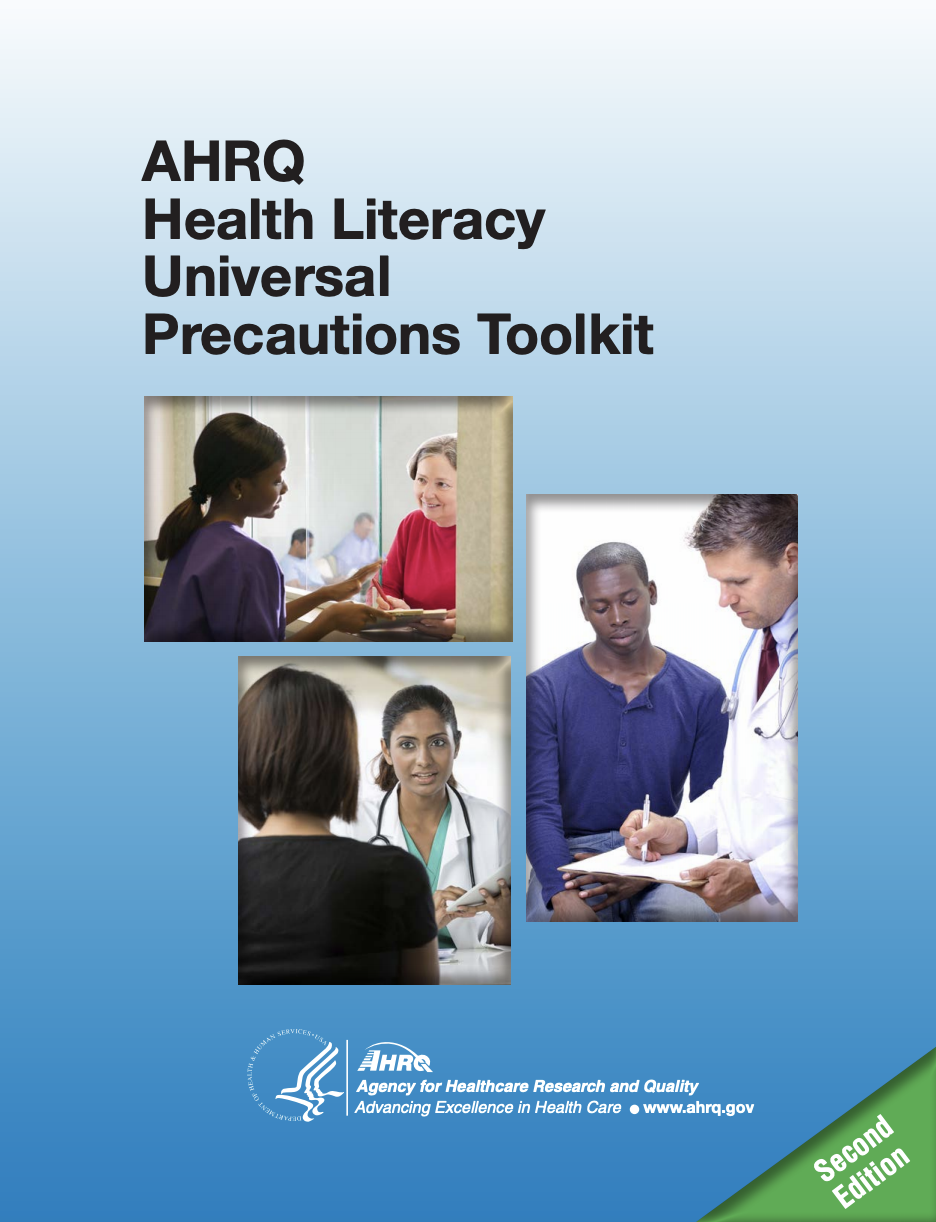 [Speaker Notes: The Agency for Healthcare Research and Quality (AHRQ) puts out a Health Literacy Universal Precautions Toolkit.  This Toolkit provides evidence-based guidance for addressing health literacy. It includes 21 tools that you can use to improve written communication, oral communication, self-management, and supportive systems. This is a great resource for promoting organizational health literacy. So, if after this class, you want to dive more deeply into improving health literacy, check out the link to the toolkit in the resource list.]
Clear health communication
[Speaker Notes: Our goal is to communicate as clearly as possible. The left-hand column here shows what we can aspire to in order to have clear communication. You can also think of the left-hand column as the behavior change, we need to implement in order to have clear communication. The right-hand column shows how communication usually works, or what we want to avoid.
 
First, to have clear communication, use plain language. To do this, choose common words that you would use to explain medical information to your friends or family. Avoid medical terminology or jargon that may be hard to understand. For example, say stomach or belly instead of abdomen, skin infection instead of cellulitis. Or "eat less salt" instead of "reduce sodium intake." Use words that create images which people can visualize, for example runny nose instead of excess mucus
Next, use simple messages, and avoid complex ones. Keep your messages concise and to the point.
Limit the information you provide to "need to know information" not nice to know information. Sometimes educators feel compelled to explain more than the receiver needs to know, because there is a lot of info on a topic. Research shows that few people can remember more than 7 independent items. For those with low literacy skills the limit may be 3 or 5 items. This means that with need to know, your goal is 3 items, and 5 at most.
 
For clear communication, learn to anticipate misunderstanding and confirm understanding. Often, we assume that a receiver understands our message simply because they don't speak up – and they might not. The English language infers that this silence means that a person understands. Conversation is like throwing a ball back and forth. We have to make sure that they catch the ball. Later, we'll go over the teach back strategy for confirming understanding.
 
Clarify, when there's a misunderstanding. Often, we try to create understanding by repeating the same thing, only louder. Clarifying, on the other hand, entails using different language to clear up misunderstandings.
 
Lastly, use objective judgment-free language. It’s easy to inadvertently shame people when we talk about their health behaviors. An example is using the term "noncompliant." Instead of saying "so I see here you've been noncompliant" you can say: "OK, so I hear you say you haven't been taking your medication a full 30 minutes before you eat". That is objective and includes facts you learned directly from the patient, so there’s no disagreement or feeling of judgment.]
Can you substitute another word(s) for easier understanding?
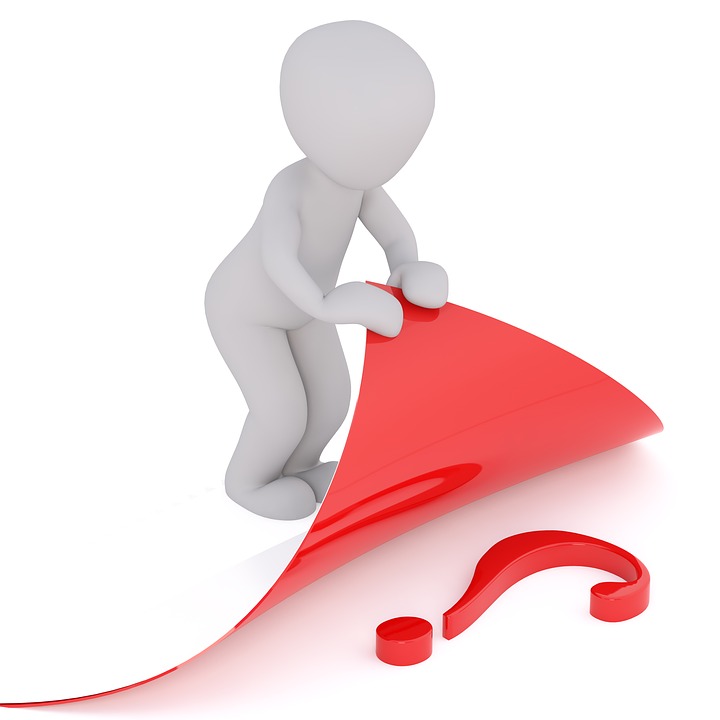 Cardiologist
Pulmonologist
Anti-inflammatory
PRN
Benign
[Speaker Notes: Many words that we don't think of as medical jargon might not be understood by everyone. Here are a few commonly misunderstood words.
Who can tell me another word or set of words for the term cardiologist? Or any of the terms here? PRN? Please type your answers in the chat box.]
Plain language sentences: examples
“You don't have COVID-19” 
instead of “Your COVID-19 test results were negative”

"Eat less salt" 
instead of "reduce sodium intake" 

"Do not eat or drink before taking this medication"
instead of "take this medication on an empty stomach"
[Speaker Notes: Sentences written in plain language are easy to understand. Here are some examples of sentences revised for plain language.
 
The “your COVID-19 test results were negative” could cause some confusion because isn’t negative bad? The plain language revision of this sentence is “you don’t have COVID-19.” It’s much more straightforward and easier to understand. 

The version of the second sentence “reduce sodium intake” could be confusing. Using plain language, it is simple to say “eat less salt” instead.
 
In the third example, “take on an empty stomach,” the literal words are confusing. What does taking something ON your stomach really mean? And empty of what, food or drink? The plain language version is simply: “don’t eat or drink before taking this medication.”]
Plain language principles
Use familiar terms, not jargon, acronyms, or medical terminology

Chunk information
use ample headings and subheadings with less under each one
use bullet points 

Organize logically: most important information first

Write in a conversational voice vs. academic or research voice
use the active voice


 https://plainlanguage.gov/guidelines/
[Speaker Notes: So, what are the plain language principles?
 
In order to promote health literacy, we need to select, assess, and create print materials that are easy to understand.  I’m guessing that some of you select and assess print materials, and others of you create print materials. Here are some plain language principles you can use in order to make communication clearer.

Use familiar terms, not jargon, acronyms, or medical terminology
 
Chunk info: Chunking info means breaking documents into separate topics. Keep paragraphs short. Use descriptive subheadings. Use more headings and subheadings with less under each heading. Use bullet points to organize information. (https://www.fda.gov/about-fda/plain-writing-its-law/plain-language-principles)
 
Organize logically: Put your most important material first and organize material in order of importance to the audience. Start by stating your purpose and bottom line. Include background information towards the end.
 
Write in a conversational voice vs. academic or research voice:  You want to engage the reader. One way to do that is to use the active vs the passive voice. Active voice makes it clear who is supposed to do what action. It eliminates ambiguity about responsibilities. Not “It must be done, but “You must do it.”  Not “masks must be worn” but “wear a mask.”
https://www.plainlanguage.gov/guidelines have a much more comprehensive list of plain language principles. Using plain language is a key component of our shared responsibility for health literacy, so if you want to learn more about plain language principles, I suggest taking a look at plainlanguage.gov. The link is in the resource list.]
Print Communication: 
Readability vs. Plain Language
Readability: how easy (or not) something is to read.


Plain language: writing that people can understand. It ensures that readers can grasp the message the first time they read it.
[Speaker Notes: There are two concepts that people sometimes confuse: plain language and readability.  Readability is how easy something is to read. Readability is measured in terms of “grade levels.”  The NIH recommends that the readability of patient information material be no higher than sixth-grade level (https://www.ncbi.nlm.nih.gov/pmc/articles/PMC3049622/).
 
There are readability calculators that you can utilize to see the grade level of a document. These formulas are based mainly on sentence and word length. 
 
However, there are a number of issues with readability formulas, so they aren't good for making an overall assessment of whether your document clearly communicates info or is easy to understand.
 
First of all, online readability scores are inconsistent and often inaccurate. Secondly, readability formulas ignore most factors that contribute to ease of reading and comprehension. Just because someone can read something at a certain level doesn’t mean that they can understand it or know what to do with it. 
 
If you rely on a grade level score, you can be misled into thinking that your materials are clear and effective when they may not be. That’s because readability formulas don’t take into account the user's context or the principles of plain language.
 
By contrast, plain language addresses factors that contribute to ease of reading and comprehension, ensuring that readers can grasp the message the first time they read it.]
Copyright © 2019 CommunicateHealth, All rights reserved
[Speaker Notes: The bottom line:
Readability, plain language, and health literacy are all important—so it is important to understand what makes each unique.]
SAM: subheadings and chunking
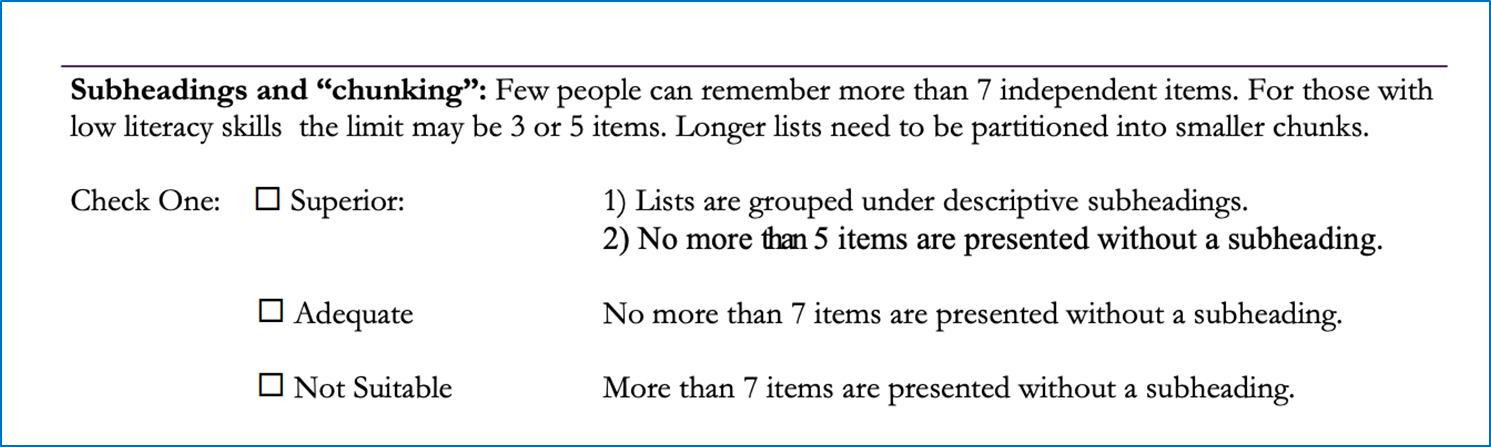 [Speaker Notes: NORA STARTS (20)
 
I’m going to talk about a tool you can use to assess written materials for ease of comprehension.
 
[Live site] - http://aspiruslibrary.org/literacy/sam.pdf  
SAM, the Suitability Assessment of Materials, is an instrument which offers a systematic method to objectively assess health information materials in a short period time.  SAM scores materials in 6 categories: content, literacy demand, graphics, layout, and typography, learning stimulation, and cultural appropriateness. Within these categories SAM lists different factors, and for each factor, SAM has a scoring guide. This takes the subjectivity and guesswork out of assessing written communication materials. 
 
Here are some of the factors: sentence construction, writing style, etc. (scroll and read some of the criteria shown). As you can see, each factor can be scored as superior, adequate, or not suitable. Sam lists scoring criteria.
Now I want to give you a chance to try to apply SAM, at least a part of it.
 
[Back to PowerPoint]
Here are just the SAM scoring criteria for subheadings and chunking. Keep in mind there are scoring criteria for many different factors. This is the one about subheadings and chunking.  
 
Read criteria.
 
With this criterion in mind, we’re going to share a link in the chat box to a printed document about pertussis. Please click on that link and use the SAM criteria for subheadings and chunking to give the pertussis document a score or subheadings and chunking, nothing else. 

SHARE IN CHAT:  Pertussis: What Parents Need to Know: https://www.health.state.mn.us/diseases/pertussis/pertparents.pdf 

 
Then come back to the chat box and tell me what score you would give it: superior, adequate, or not suitable. We’ll take a minute for you all to look at that document and put your answers in the chat box.
 
  
Give students 1 minute (time) or so to look over
 (Then show the slide with the pertussis document. Explain why it gets superior score)]
Applying SAM
Descriptive subheadings
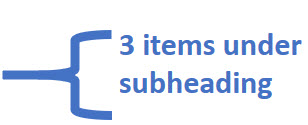 [Speaker Notes: (Example from Pertussis: What Parents Need to Know: https://www.health.state.mn.us/diseases/pertussis/pertparents.pdf )

Show the slide with the pertussis document. Explain why it gets superior score. 
 
Now let’s try the same thing document about food safety. We’ll put a link to that food safety document in the chat box Using that same SAM evaluation criteria for subheading and chunking, what score would you give this document about food safety?  Again, put your answers in the chat box. [reshow the criteria, wait 60 seconds]  

SHARE IN CHAT: 
Food safety: https://broward.floridahealth.gov/_files/_documents/news-releases/_documents/091417-food-safety.pdf]
Applying SAM (cont’d)
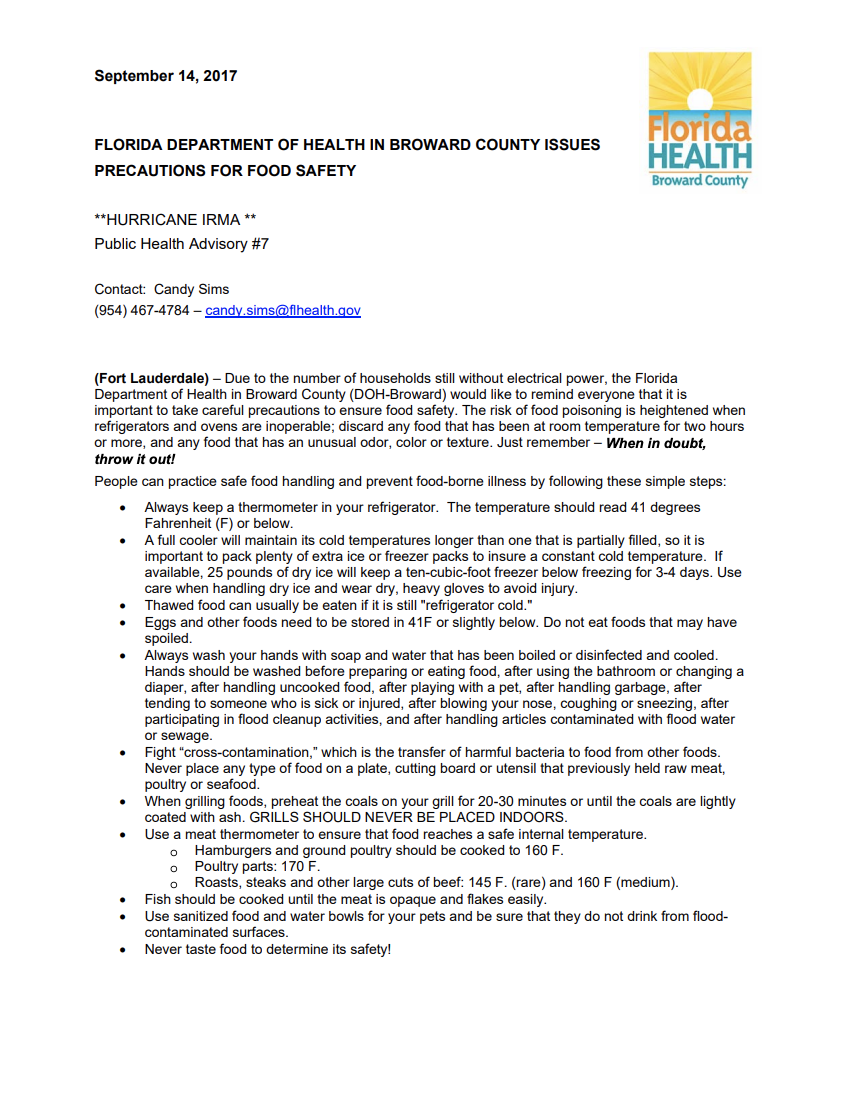 [Speaker Notes: I see a lot of people have put not suitable, and I would agree.
The document has no descriptive subheadings. They do use bullet points, but there are more than 7 bullet points, so according to the SAM criteria, it gets a not suitable score.
 
Subheadings and chunking is just one of many different criteria that contribute to clear written communication and understanding, and that you can use SAM for. So, if you want to objectively assess written health communication materials either that you’ve created or that you are thinking of using, SAM is a useful tool.  A link to it is in the resource list.

(example from: https://broward.floridahealth.gov/_files/_documents/news-releases/_documents/091417-food-safety.pdf)]
Use visuals to aid communication
Concentrate on the main 
message
Use clear headings, labels, 
and captions
Use simple, realistic pictures
Use colors to aid comprehension 
Beware of variations in 
interpretations of standard 
images
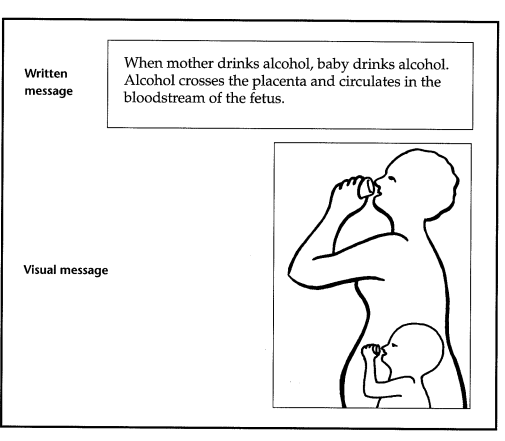 Know the Facts about Fetal Alcohol Syndrome. Native American Community Board
[Speaker Notes: Next let's talk about visuals. Visuals, such as pictures, drawings, charts, graphs, and diagrams, can be an effective way to convey information, because they fill in where words may not be understood. Visuals shouldn't be used in place of text because people can interpret visuals, just as they do words, in different ways. However, visuals can enhance text and help reinforce written or oral instructions.
 
Here are some tips for using visuals in health communication effectively:
 
 
1. Concentrate on the main message – think about what action you want the person to take. Use images that provide visual cues.
 
2. Use clear headings, labels, and captions.
These help you be clear about the purpose of the image. For instance, the image on the left shows a mother drinking and her baby inside her also drinking, and the caption says "when mother drinks alcohol, baby drinks alcohol. Alcohol crosses the placenta and circulates in the bloodstream of the fetus." That caption makes it clear what the visual is intended to convey.
 
3. Use simple, realistic pictures. Research shows that when illustrating a medical concept, simple line drawings are often most effective.
 
4. Use color to aid comprehension. So, for example in the Pacific NW this summer there were warnings about air quality due to forest fires. The numbers about PM 2.5 on their own didn’t mean much without context, but the public health messaging about air quality was accompanied by green, yellow, orange, red, and purple markers. …those make it easy to understand when it was safe to go outside.
 
5.  Keep in mind that there are variations in the interpretation of standard images. Sometimes these reflect differences in the symbolism that prevails in different cultures. For example, in some cultures, the image of an owl represents wisdom, and in others, it represents death.]
Verbal communication
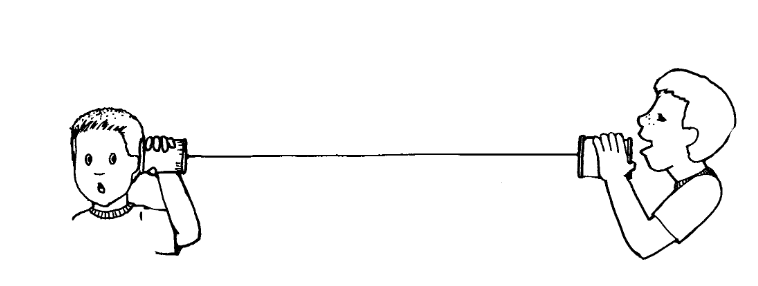 Listen carefully
Use the receiver’s words
Use plain language and avoid jargon
Slow down
Limit and repeat content
Demonstrate how it's done
Use graphics
Health Literacy Universal Precautions Toolkit, 2nd Edition
[Speaker Notes: Now let's move onto Verbal communication. Here are some best practices for clear verbal communication.
 
Listen carefully: Try not to interrupt people when they are talking. Pay attention and be responsive to the issues they raise and questions they ask. 
 
Use the receiver’s words. Take note of what words a receiver uses to describe their health concerns and use those words in your conversation.
 
Use plain, non-medical language. You might notice some overlap in this list with the print communication. With verbal communication, it’s equally important to use plain language and avoid jargon.

Slow down. If you talk too quickly, it's harder for people to understand new concepts or formulate questions. Speaking slower increases comprehension for people have hearing loss or for whom English not the primary language. 
 
 
Limit and repeat content. Repetition can help people remember information and give them more chances to ask questions.  For example, you’ll notice we’re repeating some of the information this webinar, such as use plain language.
 
Just like with print communication, keep things to need-to -know and not want-to-know. Remove extraneous information and limit to the essential points. 
 
Demonstrate how it's done. Instead of just telling people about something, include a demonstration when you can. For example, if you're showing how to cough into your elbow instead of your hand, act it out.
 
Use Graphics
Just like with print communication, visuals can fill in where language may not be understood.]
Invite questions
Instead of: Do you have any questions?  (too easy to answer "no")
Better to say: What questions do you have?  

Confirm understanding
Instead of: Do you understand? 
    (too easy to answer "yes")
Better to use the teach-back method
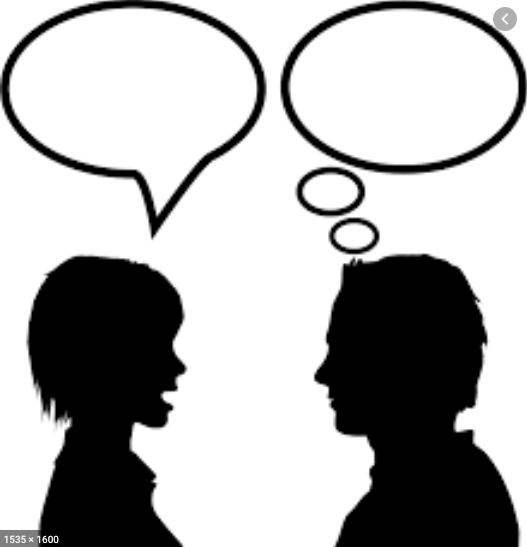 Health Literacy Universal Precautions Toolkit, 2nd Edition​
[Speaker Notes: Research shows that people with low health literacy ask fewer questions https://www.ncbi.nlm.nih.gov/pmc/articles/PMC1831575/ When you say to someone "do you have any questions?" it's easy for the receiver to answer "no."  This could be because they are embarrassed, shy, don’t understand, or they don’t realize that there are things that they need clarification on.
 
Instead of saying “do you have any questions”, invite questions by asking "what questions do you have?" This normalizes asking questions and encourages the receiver to think about what they need clarification on. 
 
It is important to confirm understanding. However, when you ask, "do you understand?" it's very easy for someone to just say yes. Instead, you can use the Teach Back method to confirm understanding. Who here is familiar with the teach back method? If you are, drop a note in the chat.]
AHRQ: Static Teach-back Interactive Module
[Speaker Notes: The teach back method is a method to ensure that health information is communicated so that the receiver understands it.  
You start by breaking down the information into small chunks. You teach the first chunk. Then you ask the receiver to teach it back to you in their own words.  If they understand, you move on to the next chunk of information and do the same thing. If they don’t understand any part of it, you reteach the information using different words.   
 
When you use teach back, it helps to convey it’s not a test of understanding on the part of the receiver.  One way of doing this is to say, “Would you mind repeating back the instructions so that I can see if I was clear?" The focus is on if *I* was clear.]
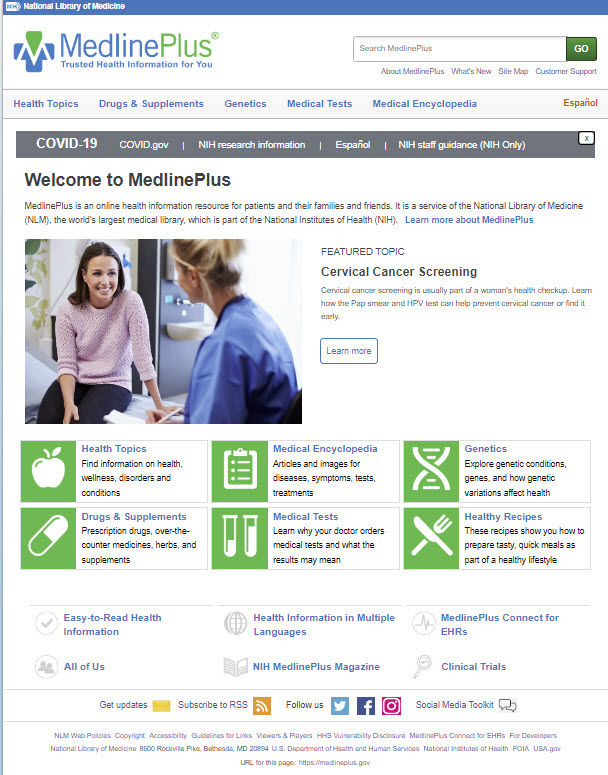 MedlinePlus tools to promote health literacy
[Speaker Notes: Now let’s turn to another site that can be used as a tool for health literacy, MedlinePlus. MedlinePlus is an online health information resource from the National Library of Medicine, for patients, their families, and their friends. MedlinePlus has reliable health information that is easy to understand, in both English and Spanish.  It is ad free.
 
ML Plus is a tool for promoting health literacy because the information is presented with the principles of plain language in mind

MEDLINEPLUS.GOV LIVE SITE TOUR - https://medlineplus.gov/ 
You can use the search box in the upper right-hand part of the mail page to search for health conditions, diagnostic and laboratory test, or drugs and supplements. Let's say I wanted to learn about heart failure.
 (Use search box)
Here’s the summary for heart failure. All of the topic summaries are written at the 6th to 8th grade reading level. Note that the topic page adheres to many of the best practices for plain language. They’ve done a nice job with chunking. There are lots of descriptive heading and subheadings with minimal text under them. They use bullet points. They use the active voice and the second person “you.” Another best practice for plain language is to use the first person - I - or the second person you -   as opposed to the third person. 
 
On this particular page, there is info on symptoms, diagnosis, treatment, and prevention. Another thing that’s unique about MedlinePlus is that although it’s written for consumers, at the bottom of each topic page are links to journal articles, and when applicable, clinical trials.
 
If you want to direct people to information that is authoritative and easy to understand, MedlinePlus is a great resource. Also, these health topic summaries are in the public domain, so you can feel free to use them and distribute then as part of any health promotion or prevention campaign. 
 
(Going back to the main page) 
Medline Plus has a number of other features that you can use to promote health literacy.
 
One is a collection of easy-to-read materials, which are written at the 3rd to 5th grade reading level.  You can access the collection by clicking on the link in the lower left-hand corner of the main Medline Plus page. Remember, low education is a risk for low health literacy. So, if you have patients or patrons with low education levels or low reading levels, check out the easy-to-read collection.
 
Medline Plus offers a mirror site in Spanish. Spanish speaking adults have disproportionately high levels of low health literacy. This site can help reduce the language barrier. You can access the Spanish site by clicking on the link on the upper right-hand corner.  
 
There's also an easy-to-read collection in Spanish. You can find the link for that on the lower left corner of the MedlinePlus in Spanish page. If you work with Spanish speaking individuals who have low reading levels, check out this easy-to-read collection. 
 
[Click back to the main English version of the site] Medline Plus also offers a collection of health information available in multiple languages, which can help in addressing language barriers that contribute to limited health literacy. The link is on the lower middle part of the main Medline Plus Page.  The collection includes more than 55 languages.  
 
Back to PowerPoint]
Culturally aware communication
Tailor messages to specific groups
Be aware of cultural norms and customs that influence communication, decision making, health beliefs, and health behaviors
Avoid idioms and jargon
Use high quality translators and interpreters
Avoid stereotypes
[Speaker Notes: Reducing language barriers is important, but to improve health literacy you also need to address cultural barriers to health communication. Here are some tips.
 
Cultural Awareness
Tailor messages to specific groups. 
 
Be aware of cultural norms and customs that influence communication, decision-making, and health beliefs and behaviors.
 
 
Avoid idioms and jargon. American idioms can be especially confusing for people from different cultures or for whom English is not the first language.
 
Use high quality translators and interpreters. You want translators that translate the meaning of a message, not literally translate each word.  
 
Avoid stereotypes.]
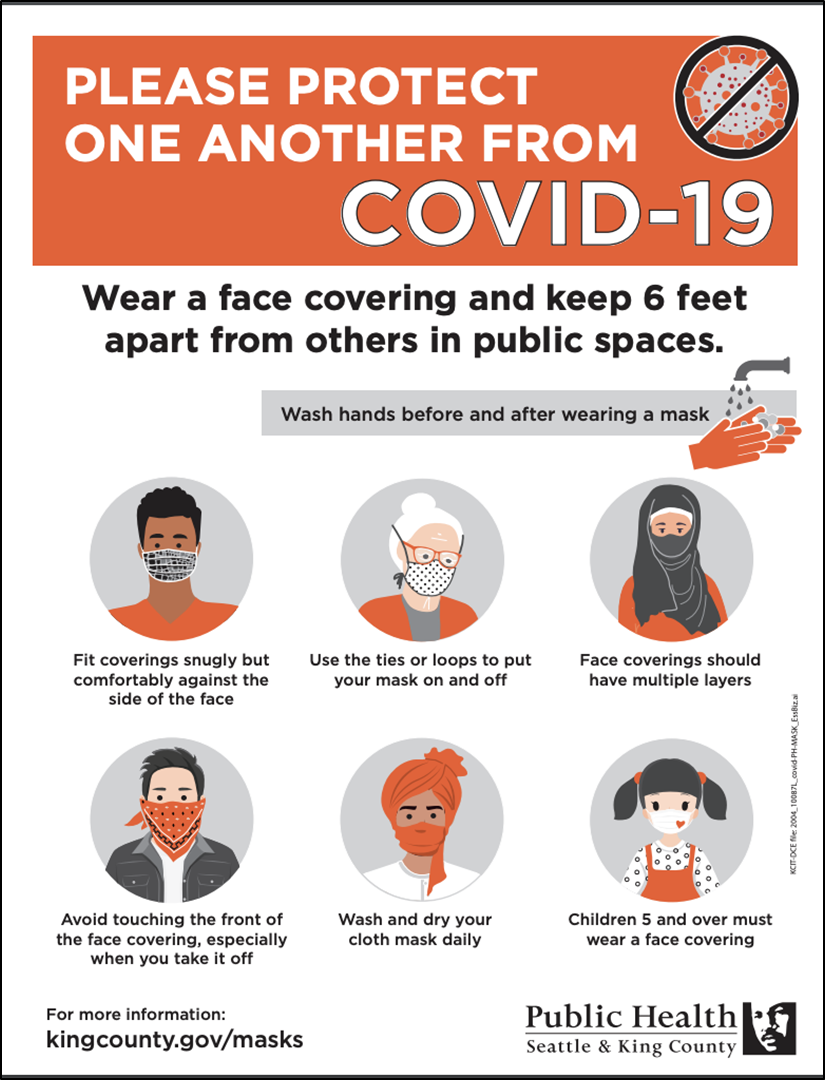 Use visuals and examples that reflect the audience
[Speaker Notes: Utilize visuals and examples that reflect the audience. If you are using visuals in written communication, you want them to engage people, not alienate them.]
EthnoMed
[Speaker Notes: One resource you can use to improve cross-cultural communication and raise your awareness of different cultures is EthnoMed. EthnoMed contains medical and cultural information about immigrant and refugee groups.

LIVE SITE DEMO - https://ethnomed.org/  
You can search this site by clinical topic or by cultural group, clicking on the links on the top menu bar. (Demonstrate). The cultural section has a wealth of information.  When you look by cultural group, you’ll see three sections: a cultural overview, a section with resources for clinicians, and a section with resources for patients.  You can find information on the Country of Origin, History, & Politics of the country of origin, postpartum practices, child rearing, gender roles, food and nutrition, religious practices, concepts of health and disease, traditional medicine practices, experience with western medicine, common acculturation Issue, and mores.
 
The site has Recommendations for Assisting Refugees and a list of resources specific to each cultural group.
 
If you work with immigrant and refugee populations, I recommend exploring this site.]
Indian Health Service
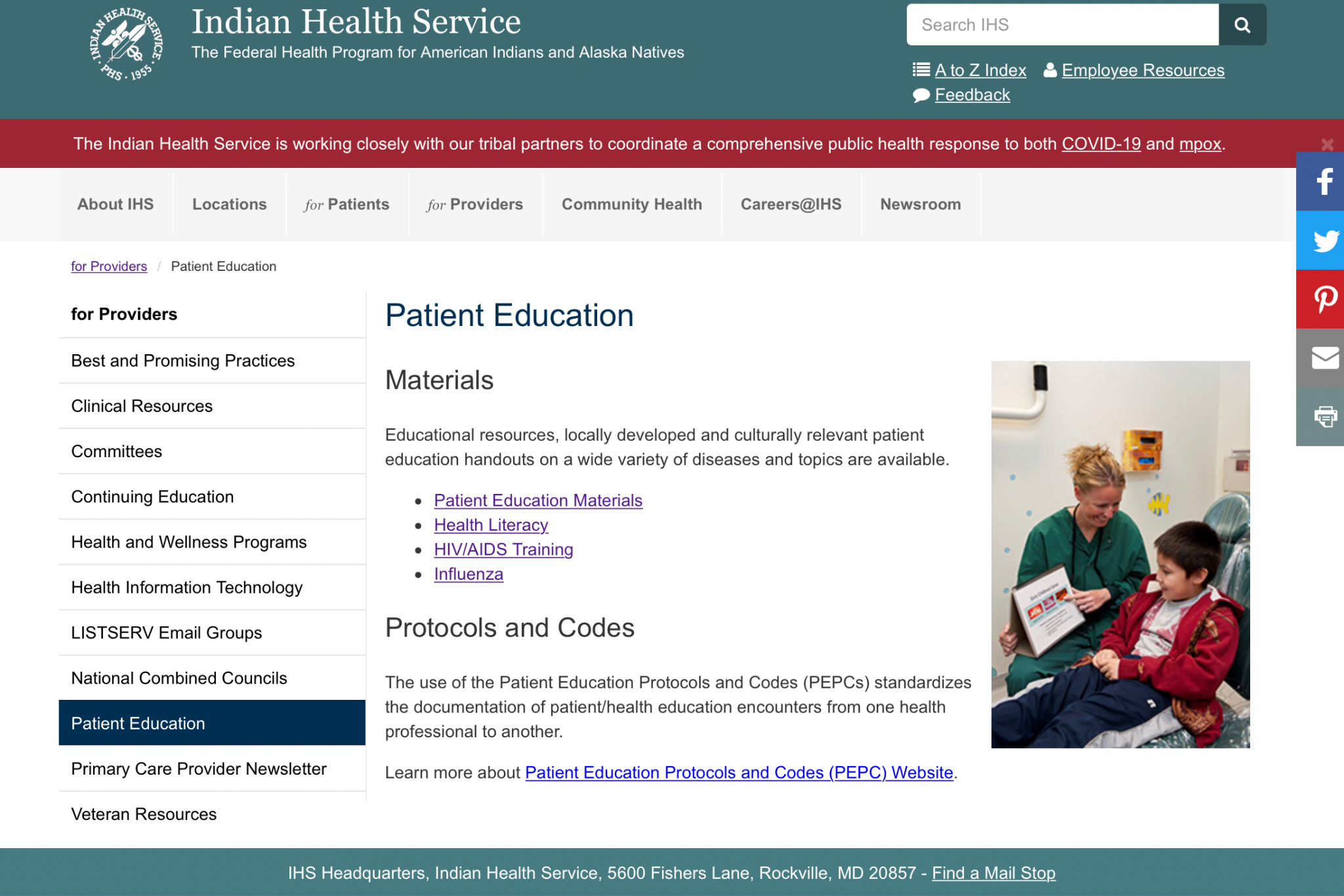 [Speaker Notes: [live site for Indian Health Services] - https://www.ihs.gov/ 
 
Native American Populations
 
If you work with Native American populations, the Indian Health Services has some tools you can use to promote health literacy. 
Under “for providers” (click on the link) there is a catalog of culturally relevant patient education materials. (Click on patient materials). (Go back to for providers, click on the health literacy link.) IHS also has their own page on health literacy. It has health literacy training and a white paper that focuses on the issue of health literacy in Native American population, which describes strategies health care professionals can use to improve communication with Native American patients.]
Summary
Health Literacy is a shared responsibility

 Universal precautions for health literacy ensure that we communicate in ways that everyone can understand

 Clear health communication best practices include using plain language, limiting to "need to know" information, confirming understanding, and being aware of cultural differences 

 Free online resources you can use to promote health literacy include SAM, MedlinePlus, EthnoMed, IHS, and the AHRQ Health Literacy Universal Precautions Toolkit
[Speaker Notes: That brings us to the end of our presentation. To summarize what we’ve covered .... (Read slide)
 
Thank you for taking time to be here. 
A link to the evaluation will be in the chat box, click on that link to access your CE code.
What questions do you have?]
To access the CE code: fill out the evaluation linked to in the chat box
Questions?
Contact
Tiffany Chavis
tchavis@hshsl.umaryland.edu
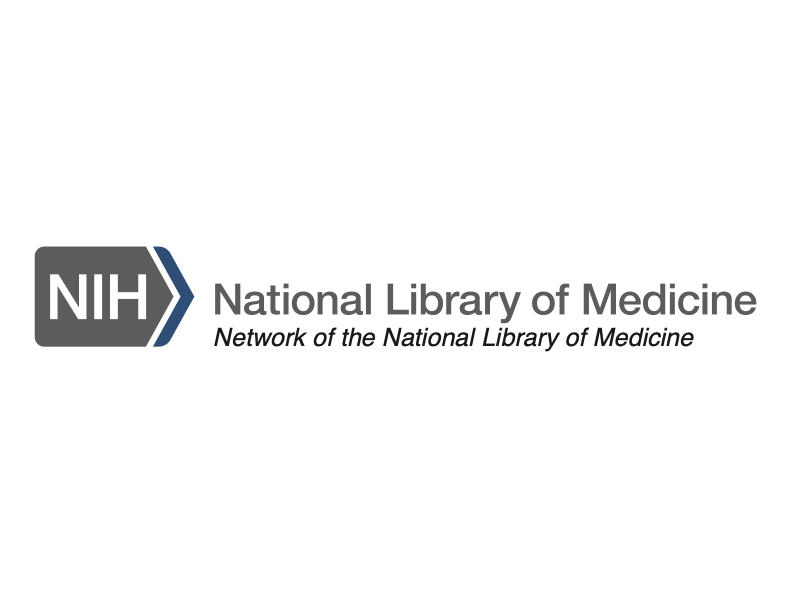